الزمن المنقضي
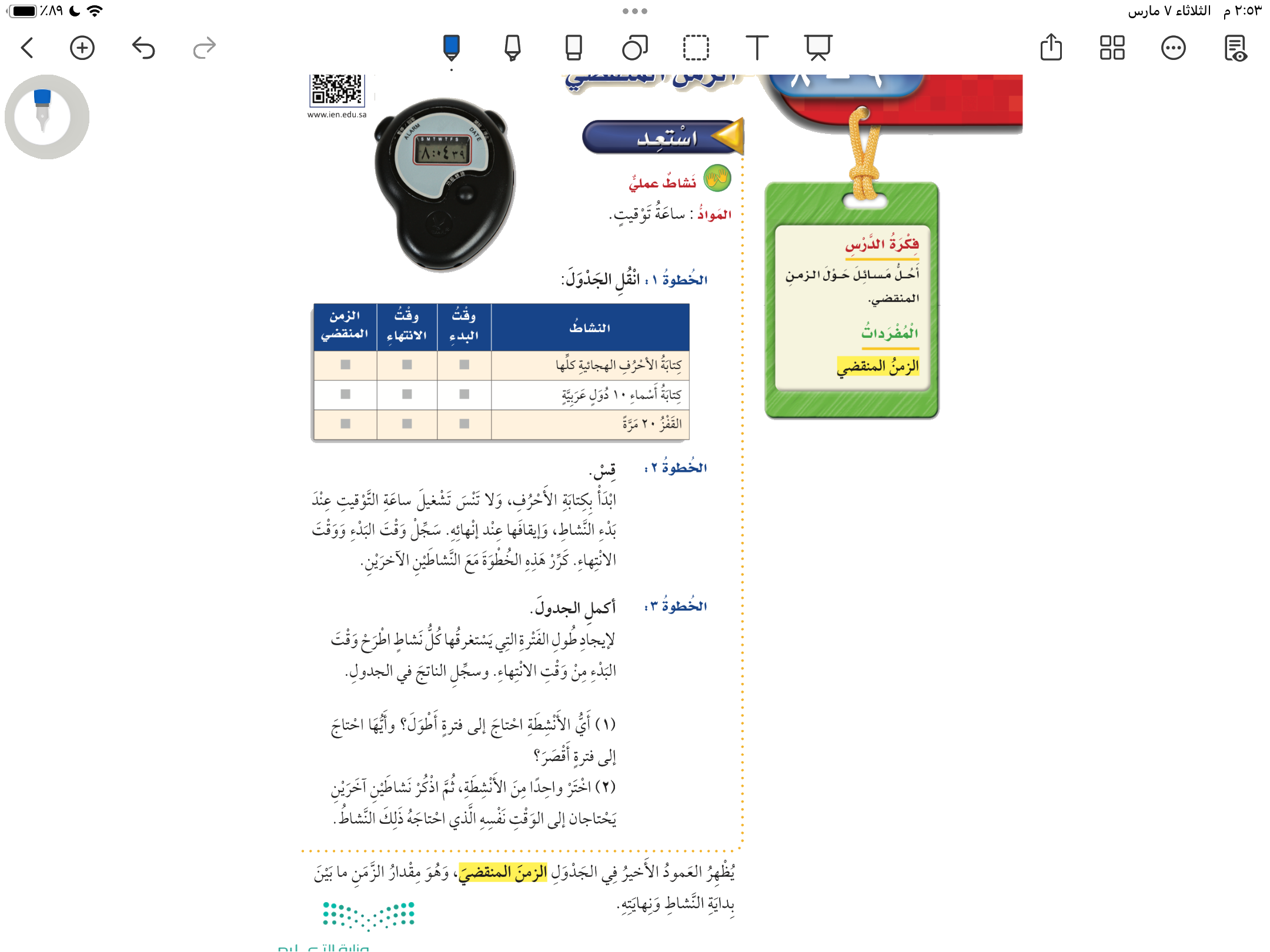 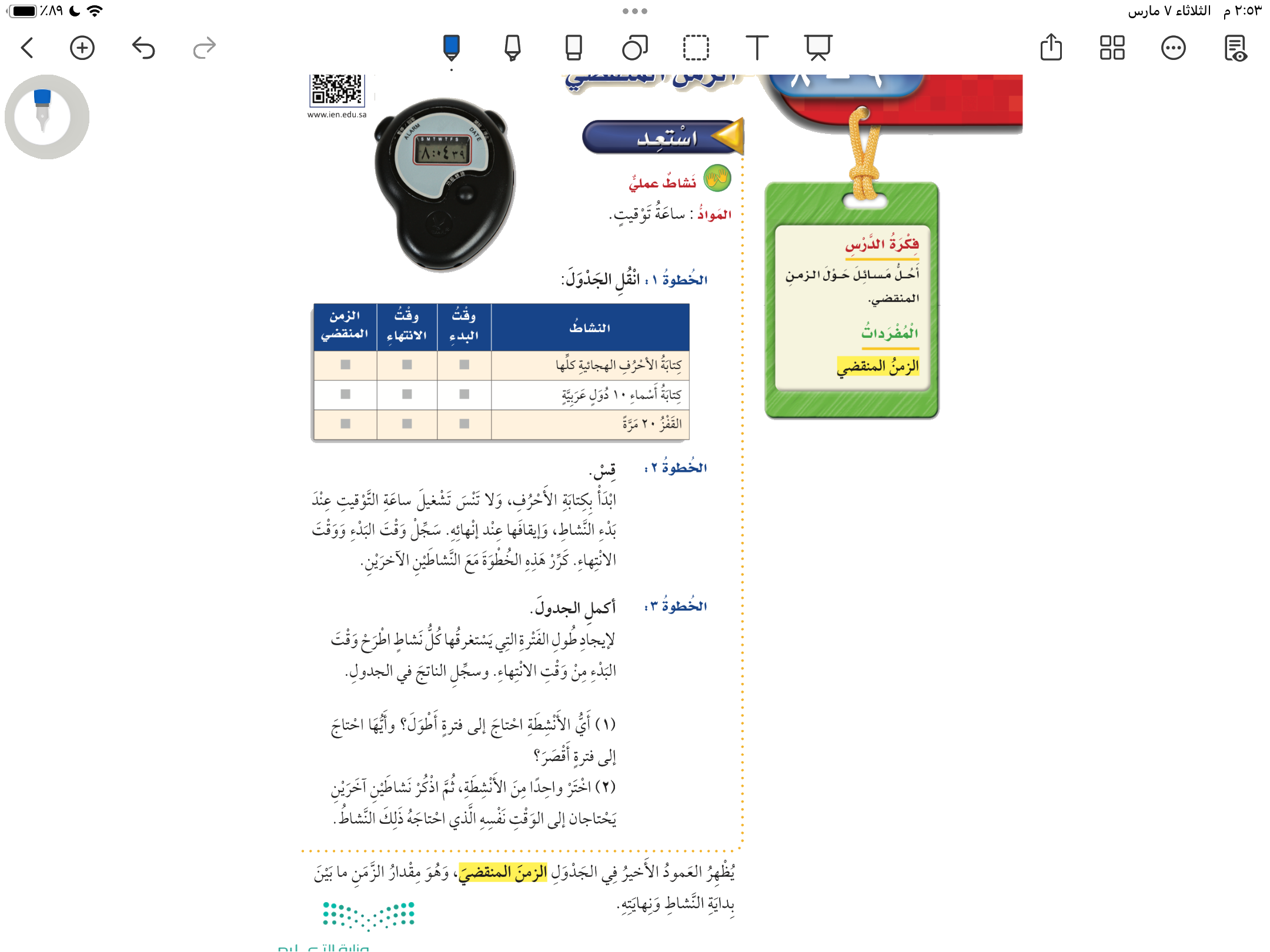 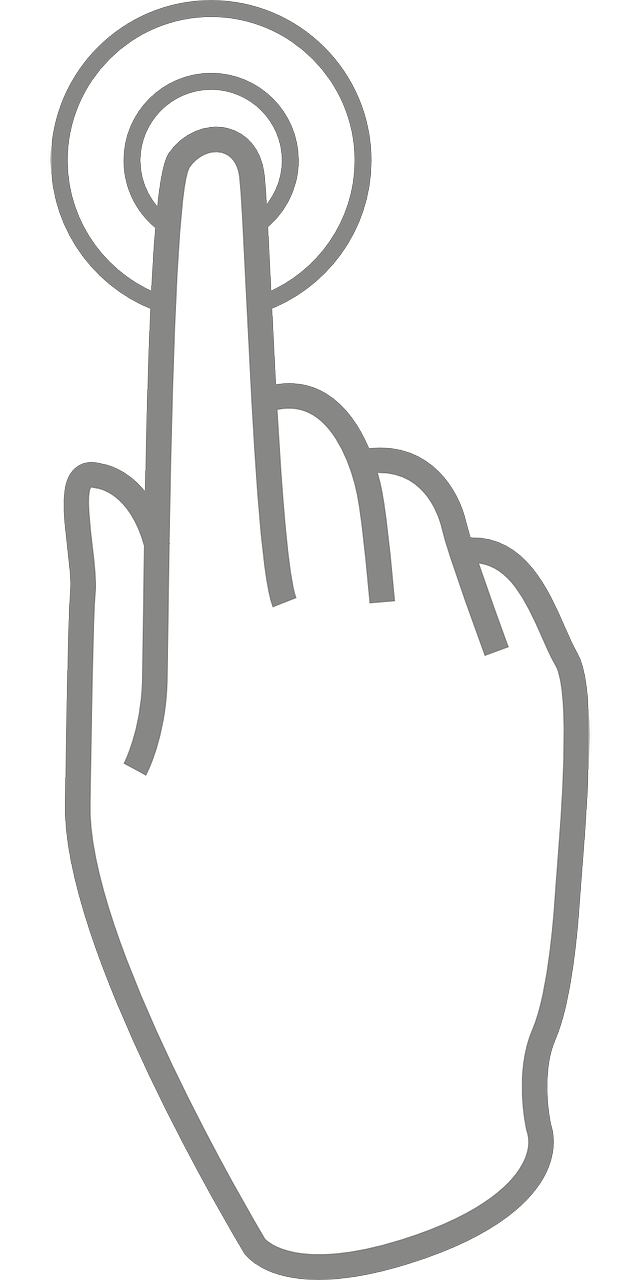 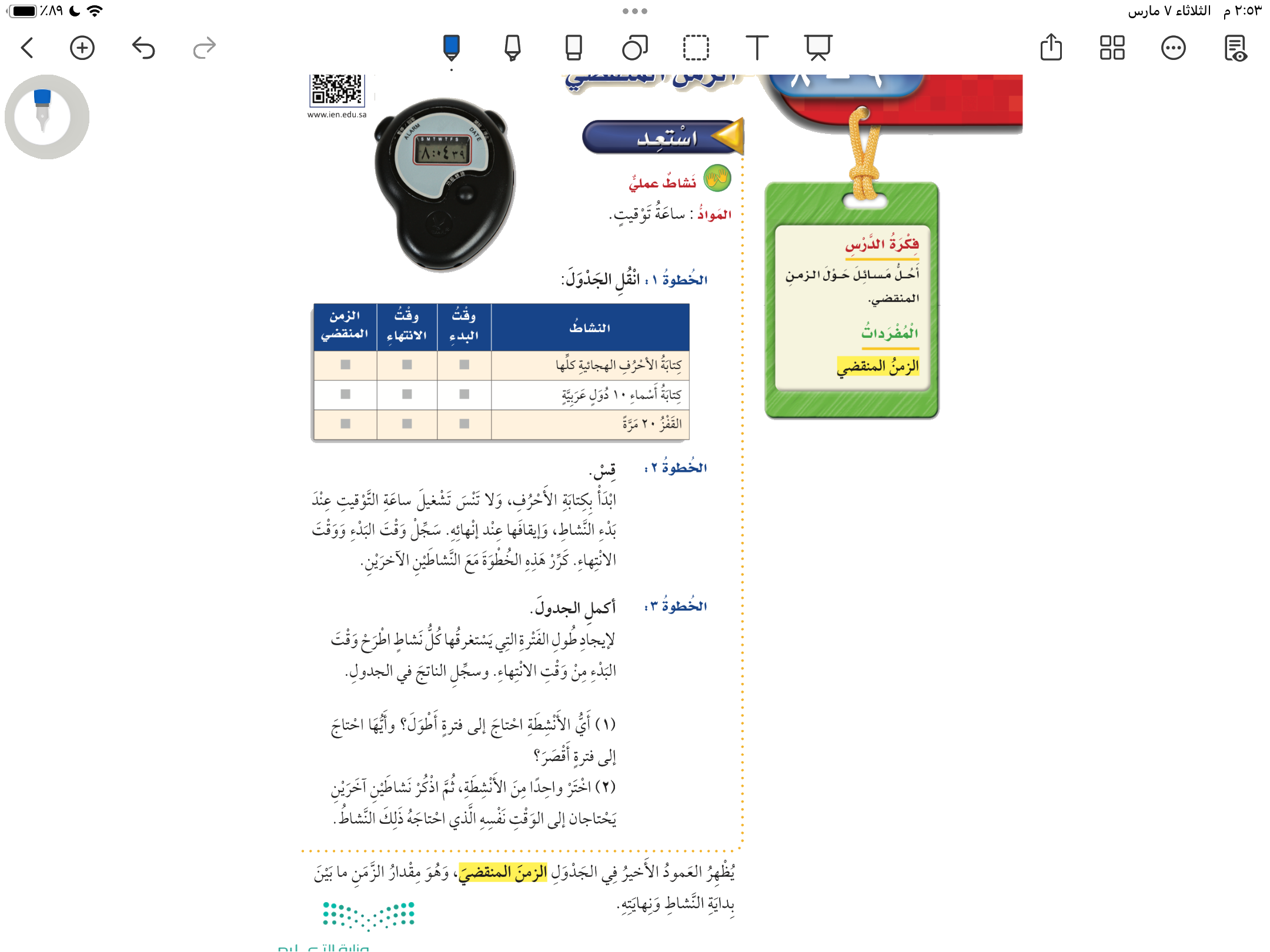 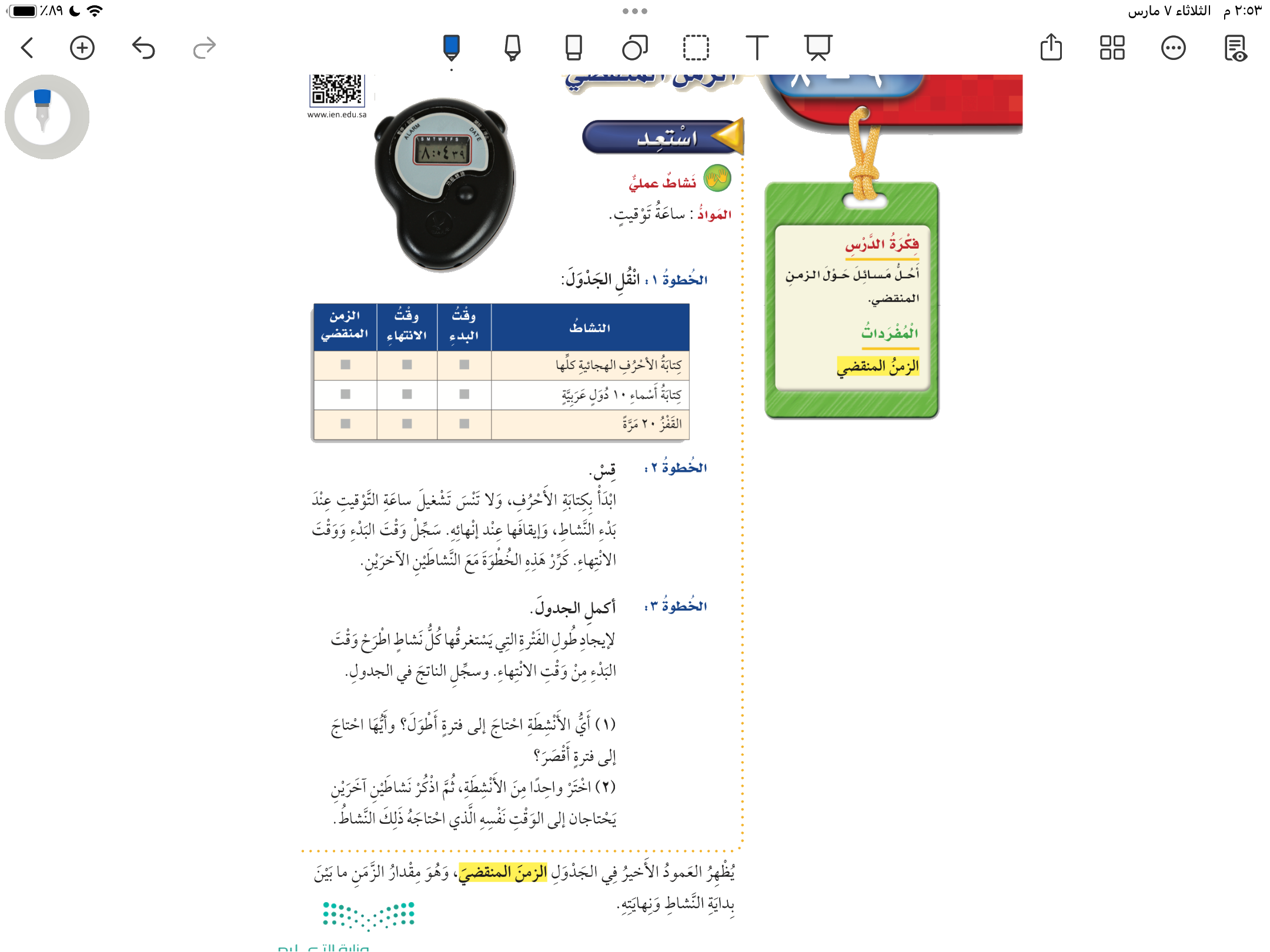 الزمن المنقضي
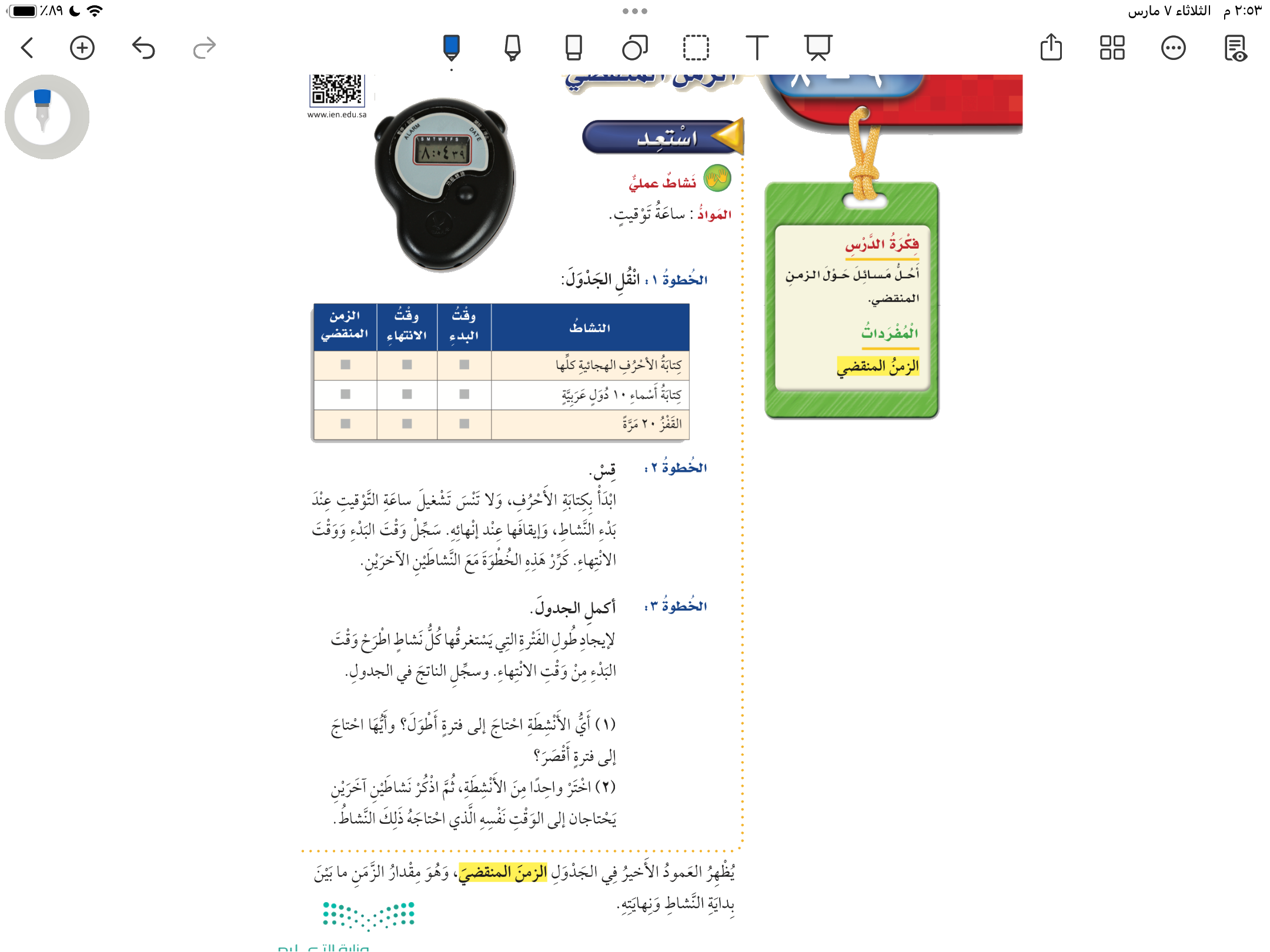 صفحة ٤٣
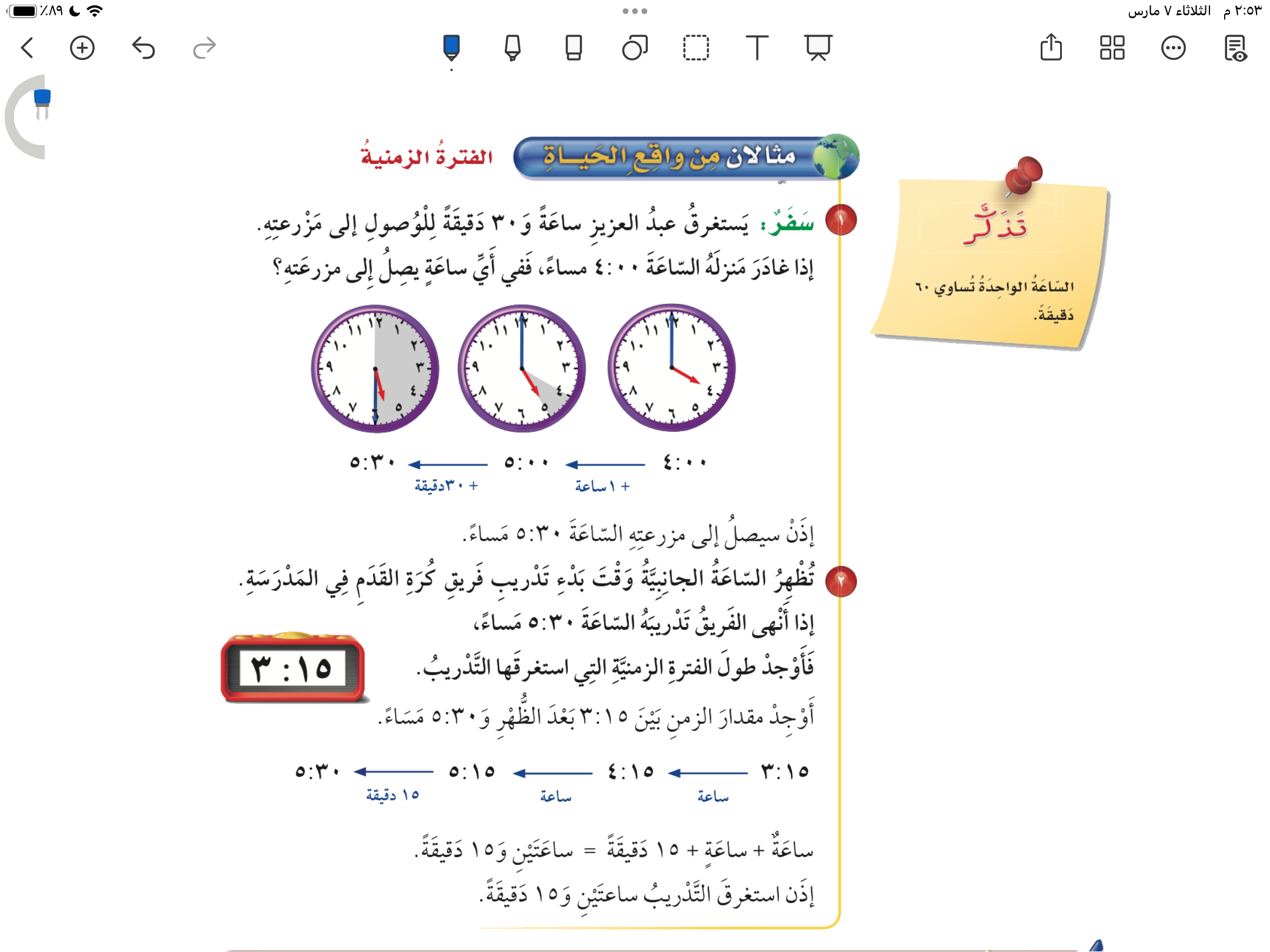 صفحة ٤٤
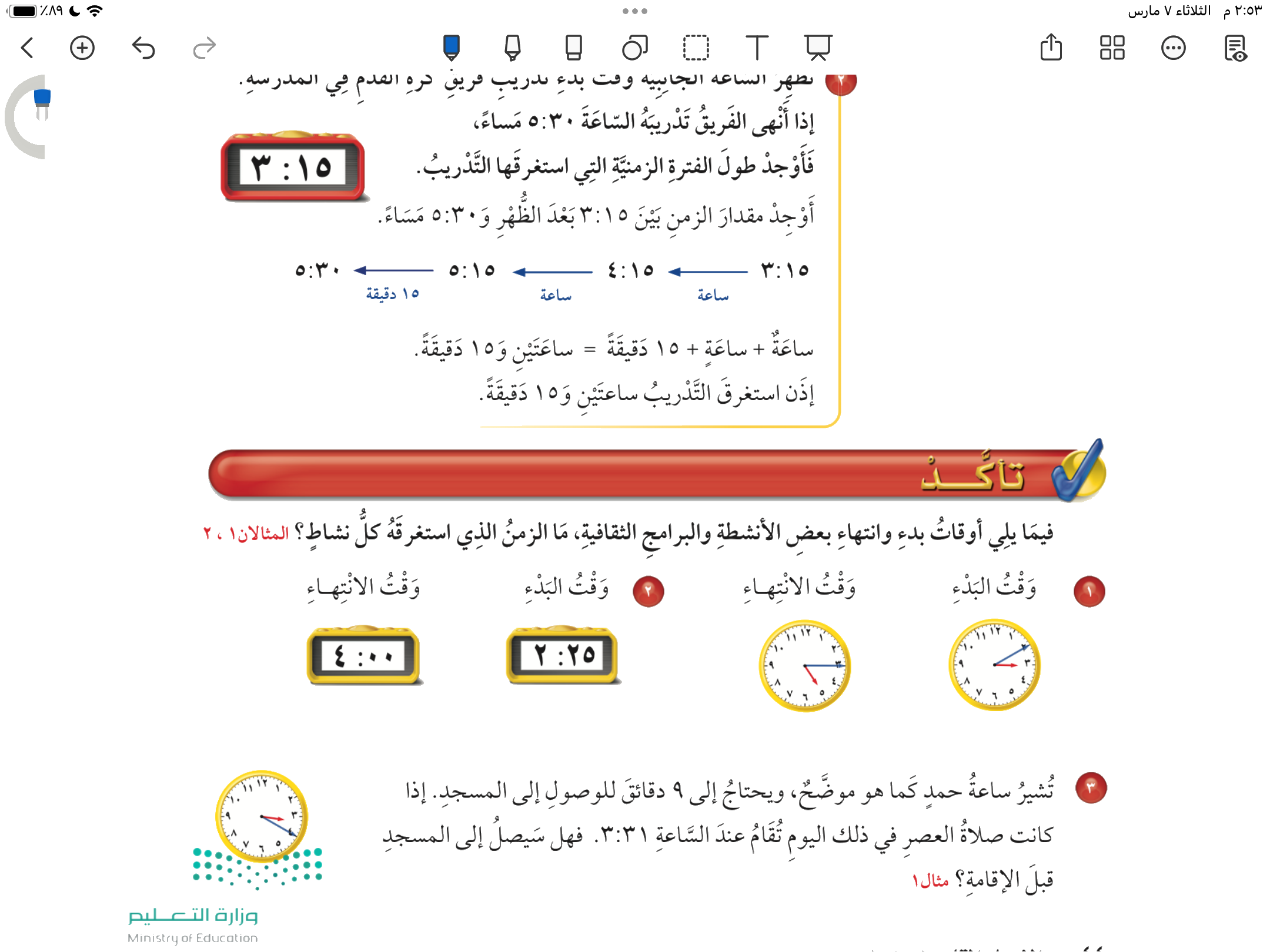 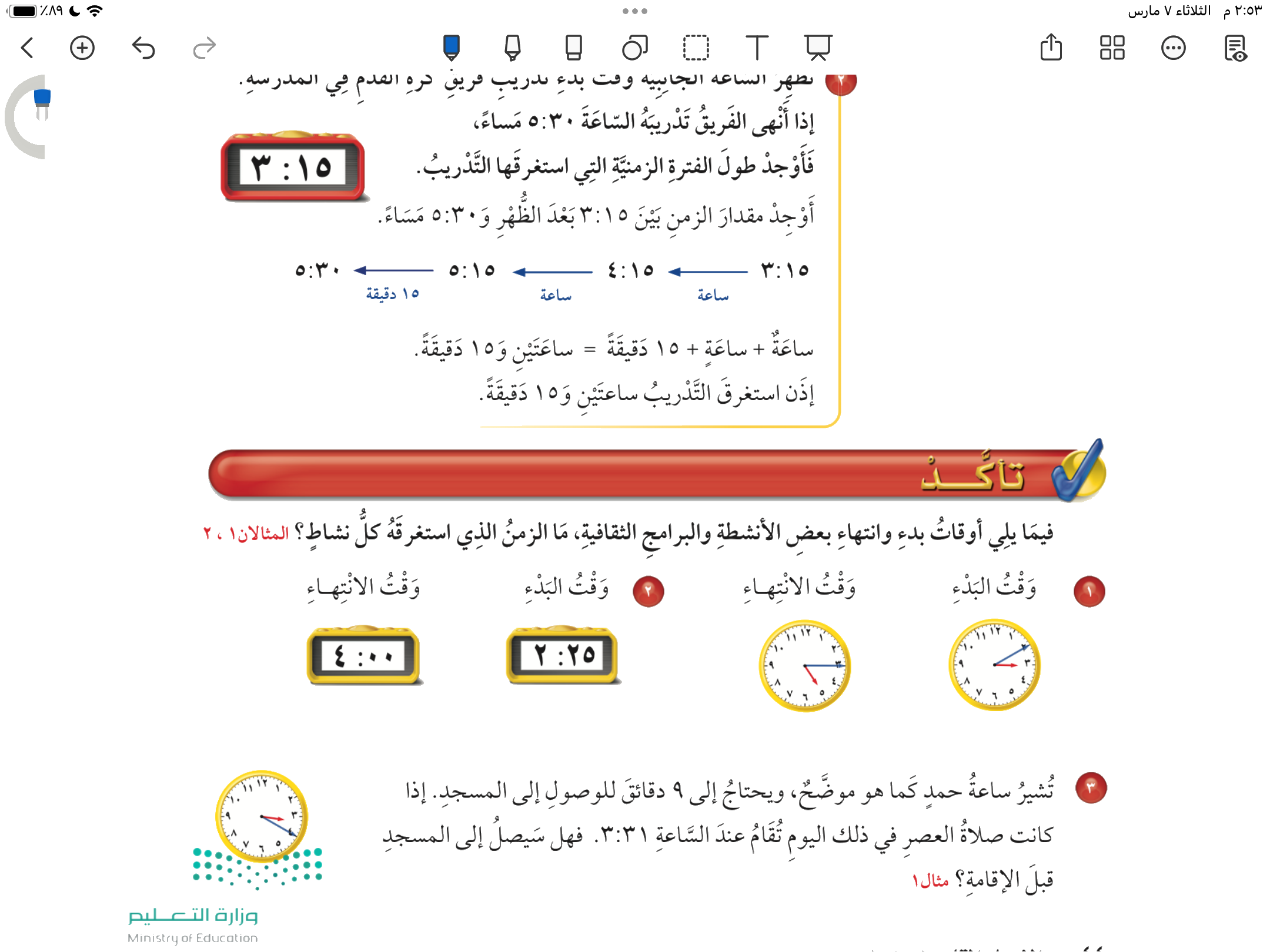 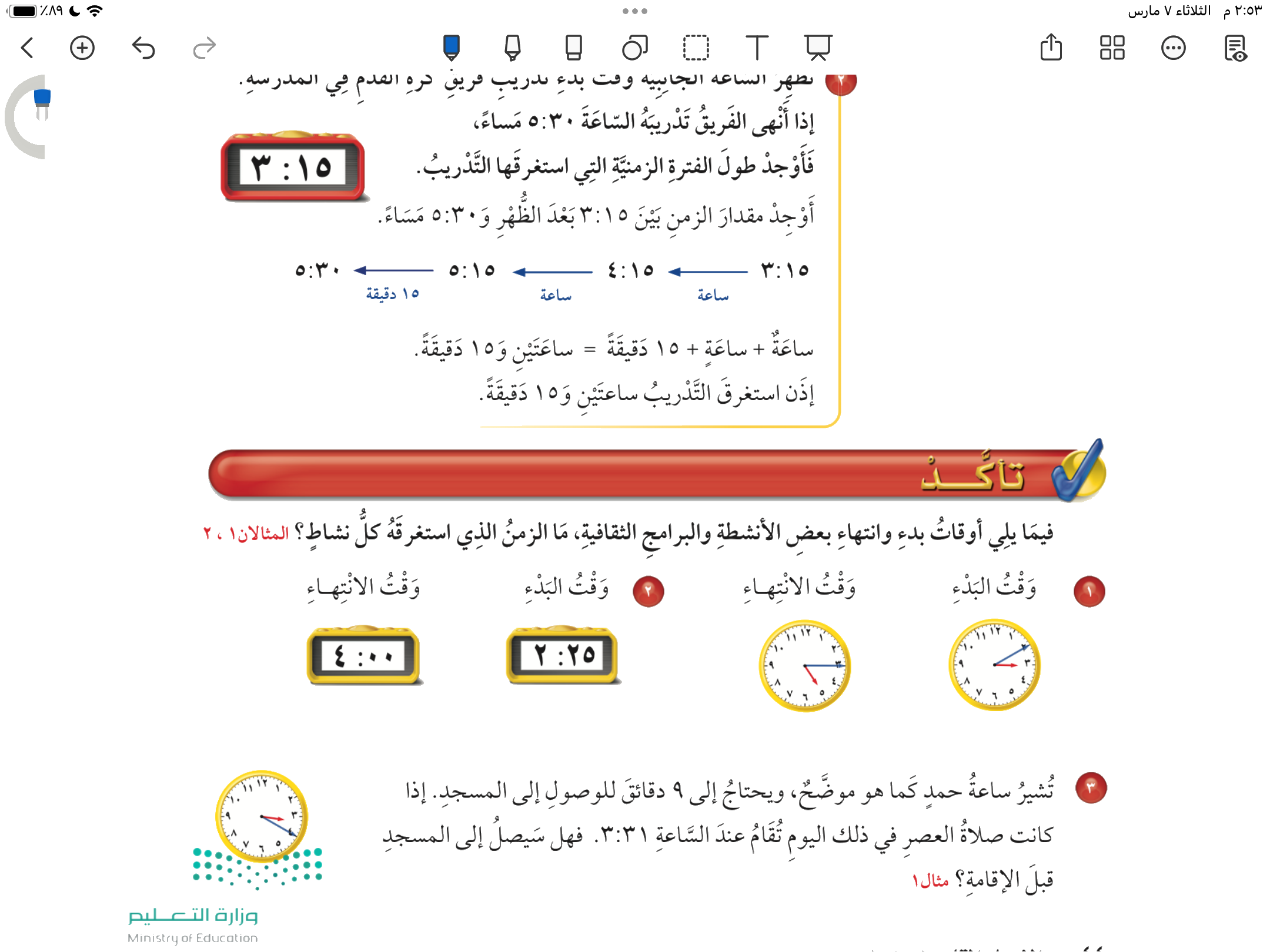 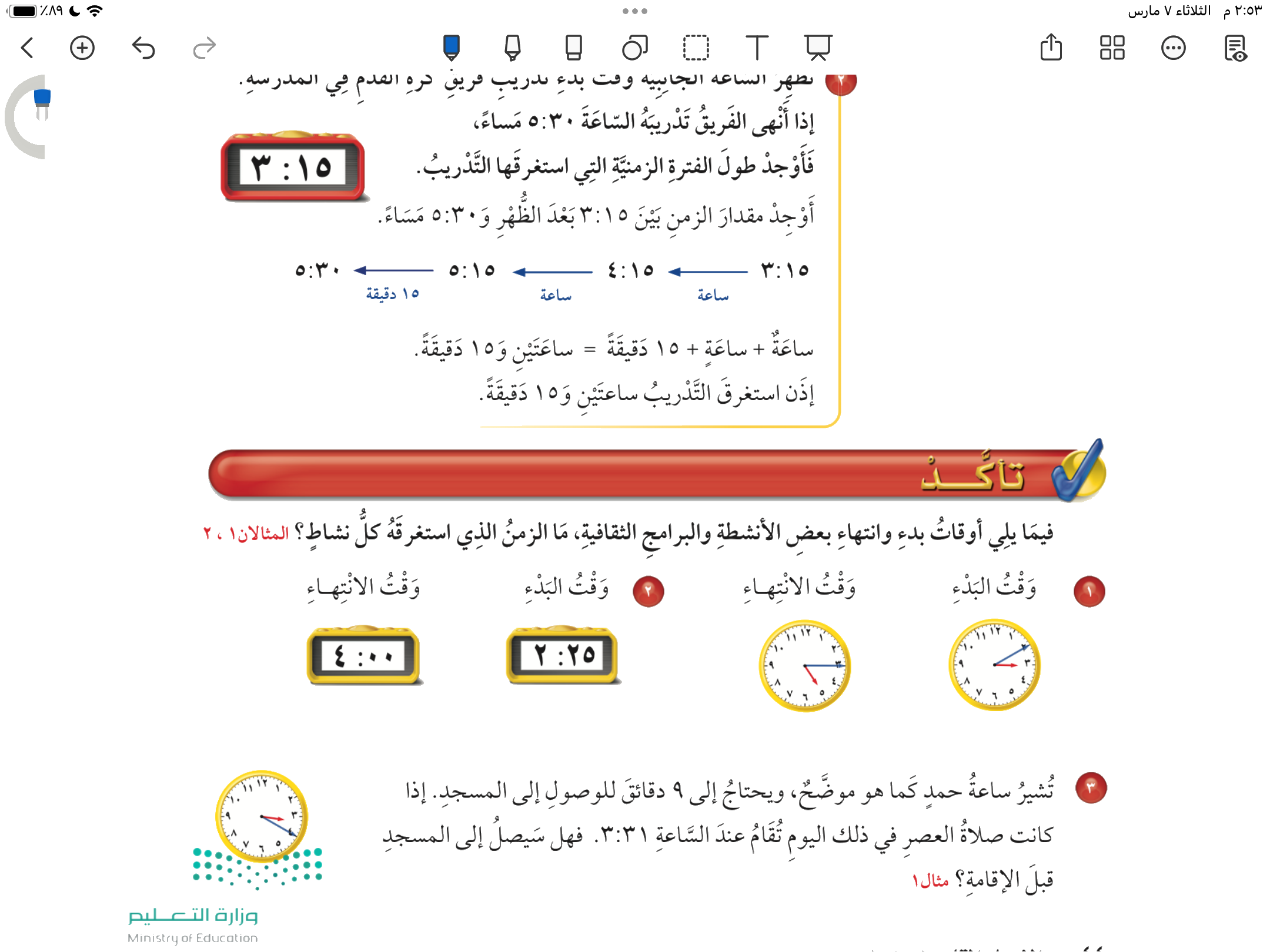 صفحة ٤٤
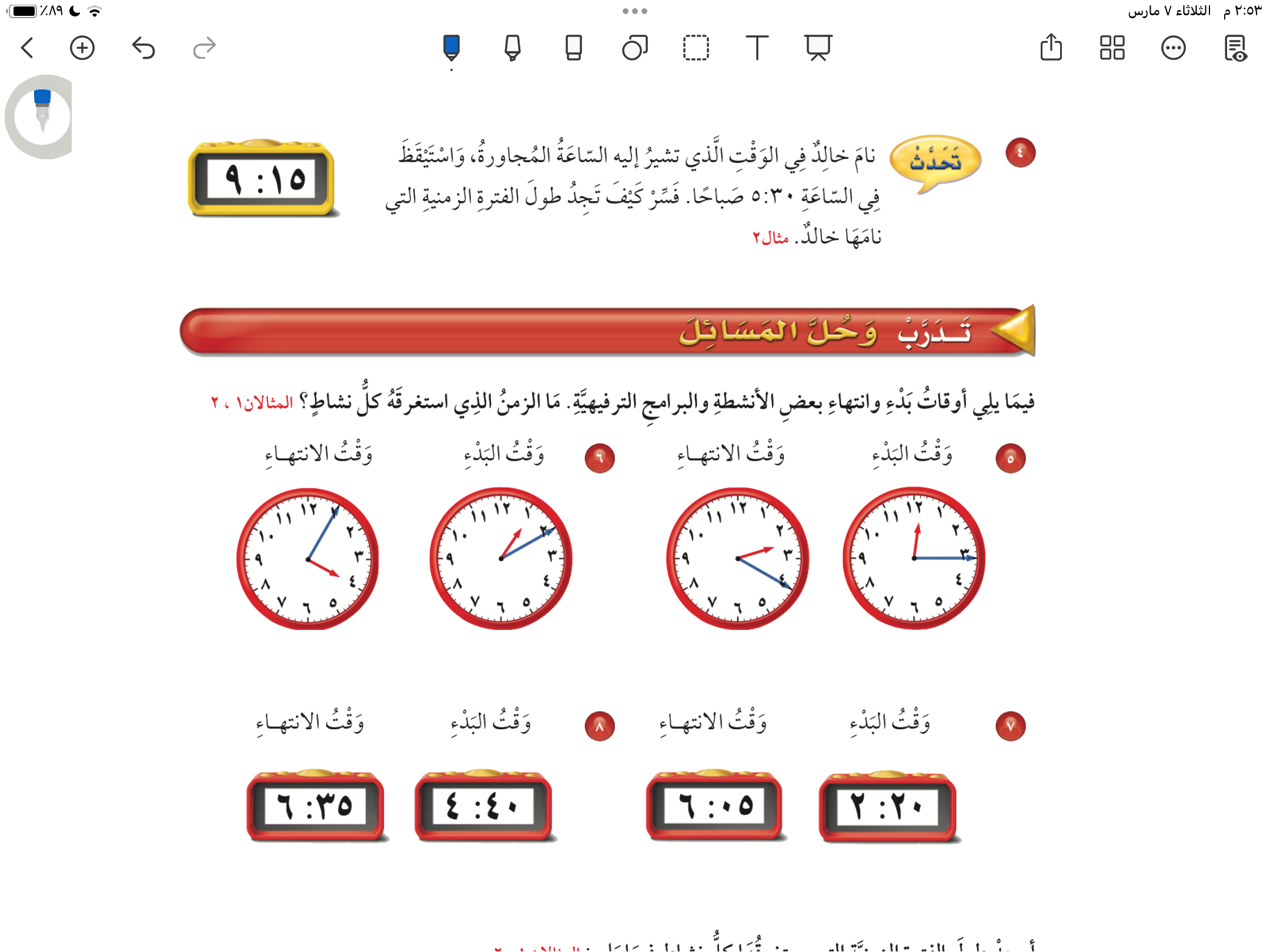 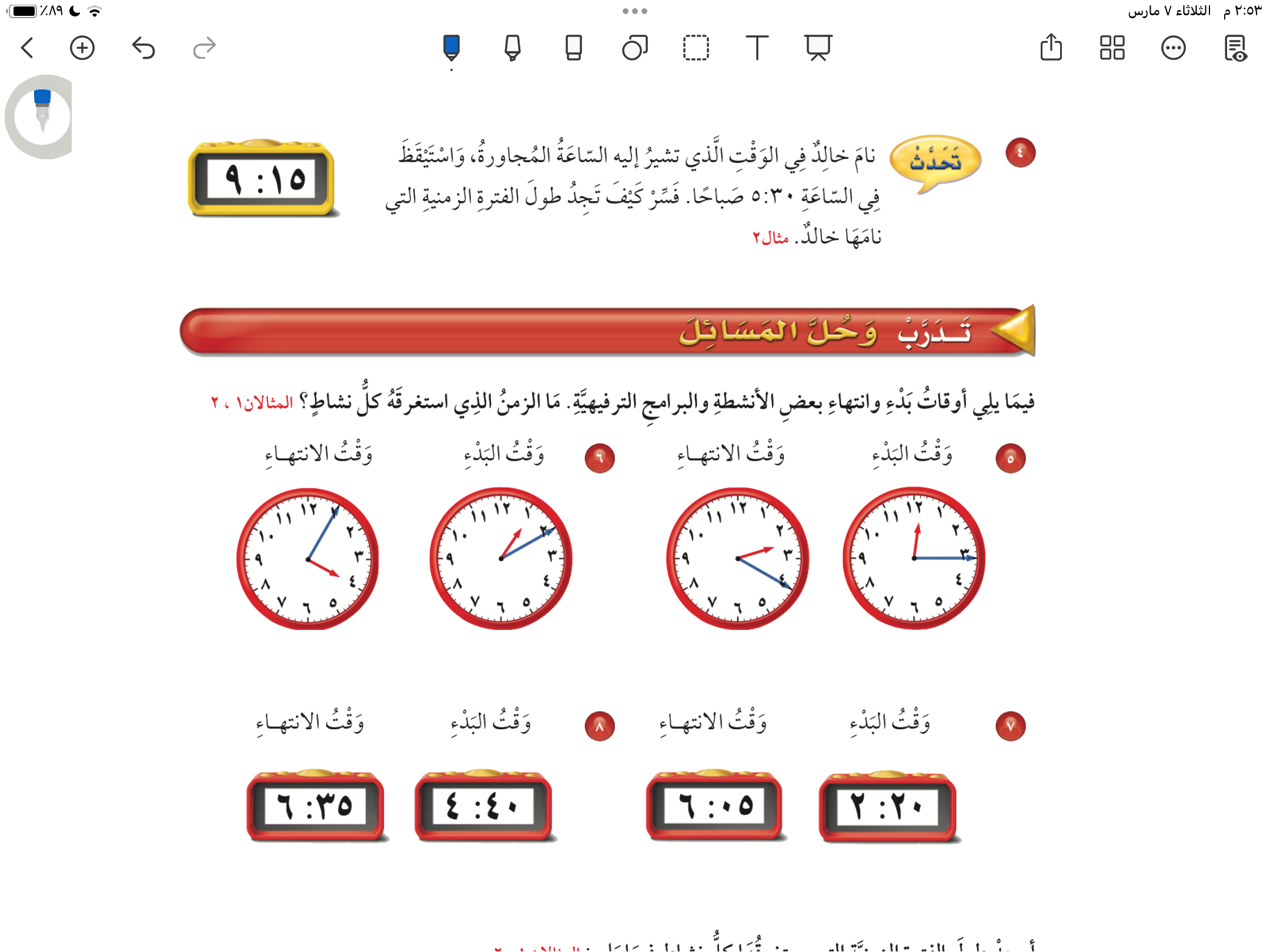 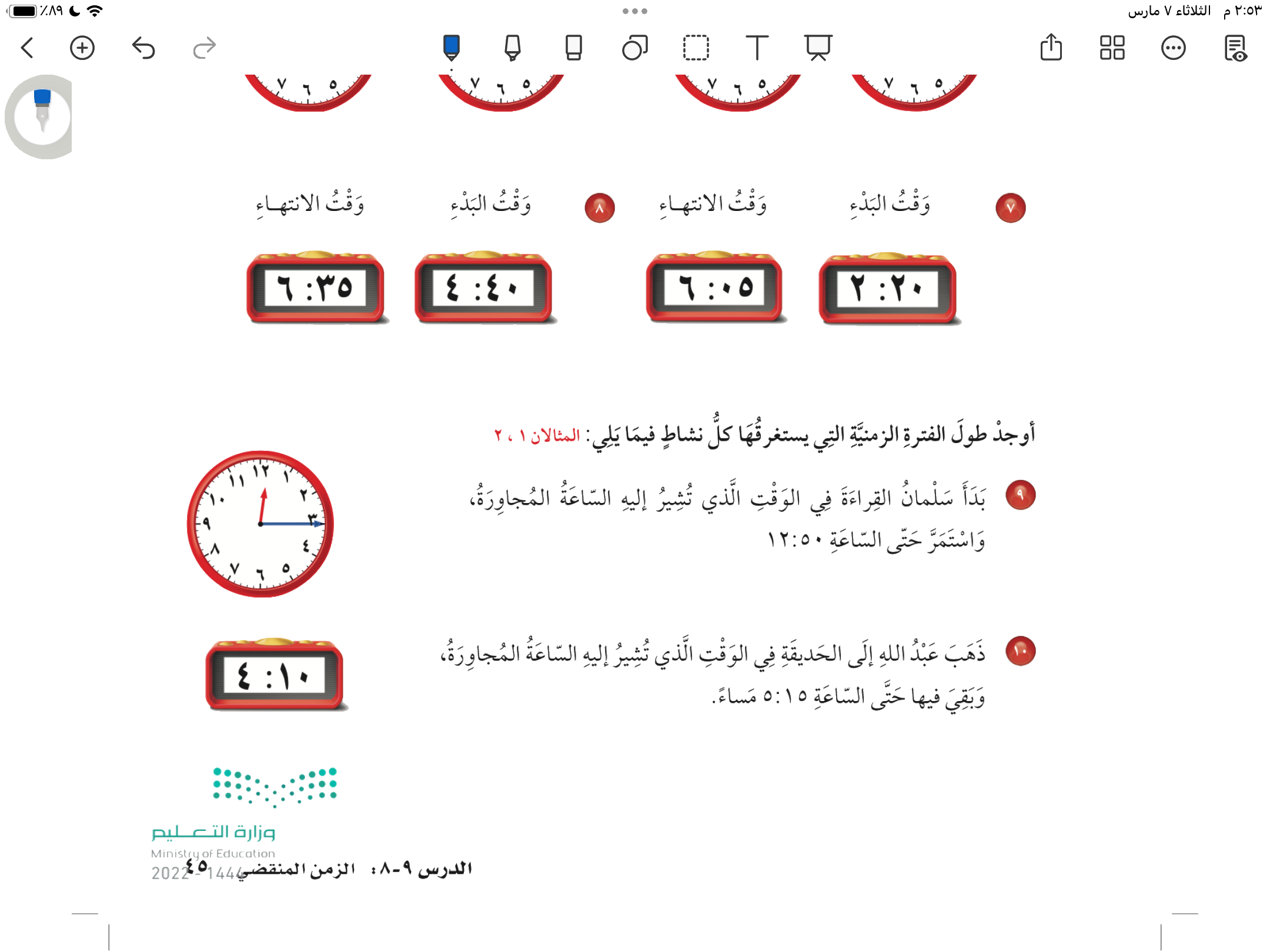 صفحة ٤٥
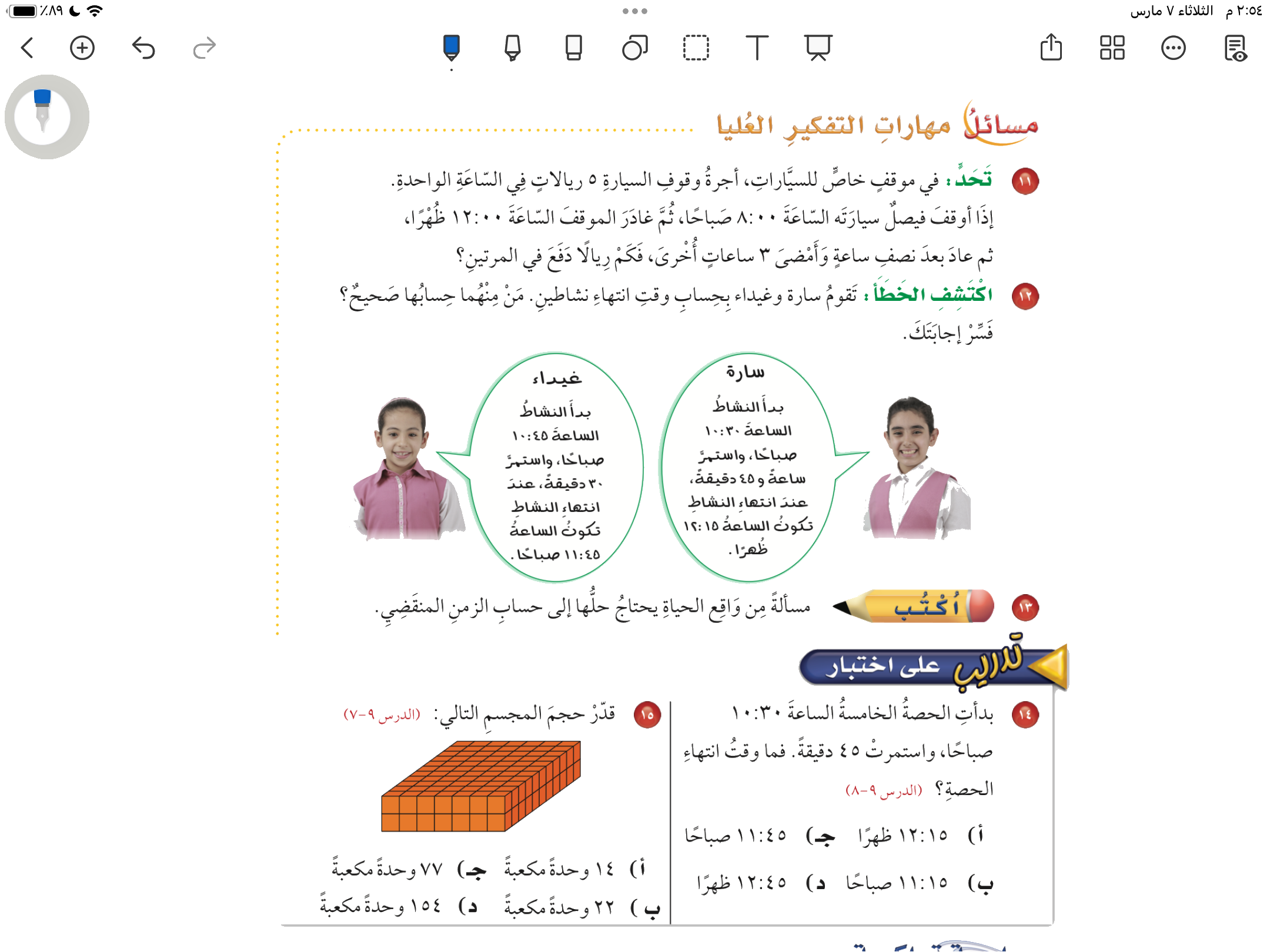 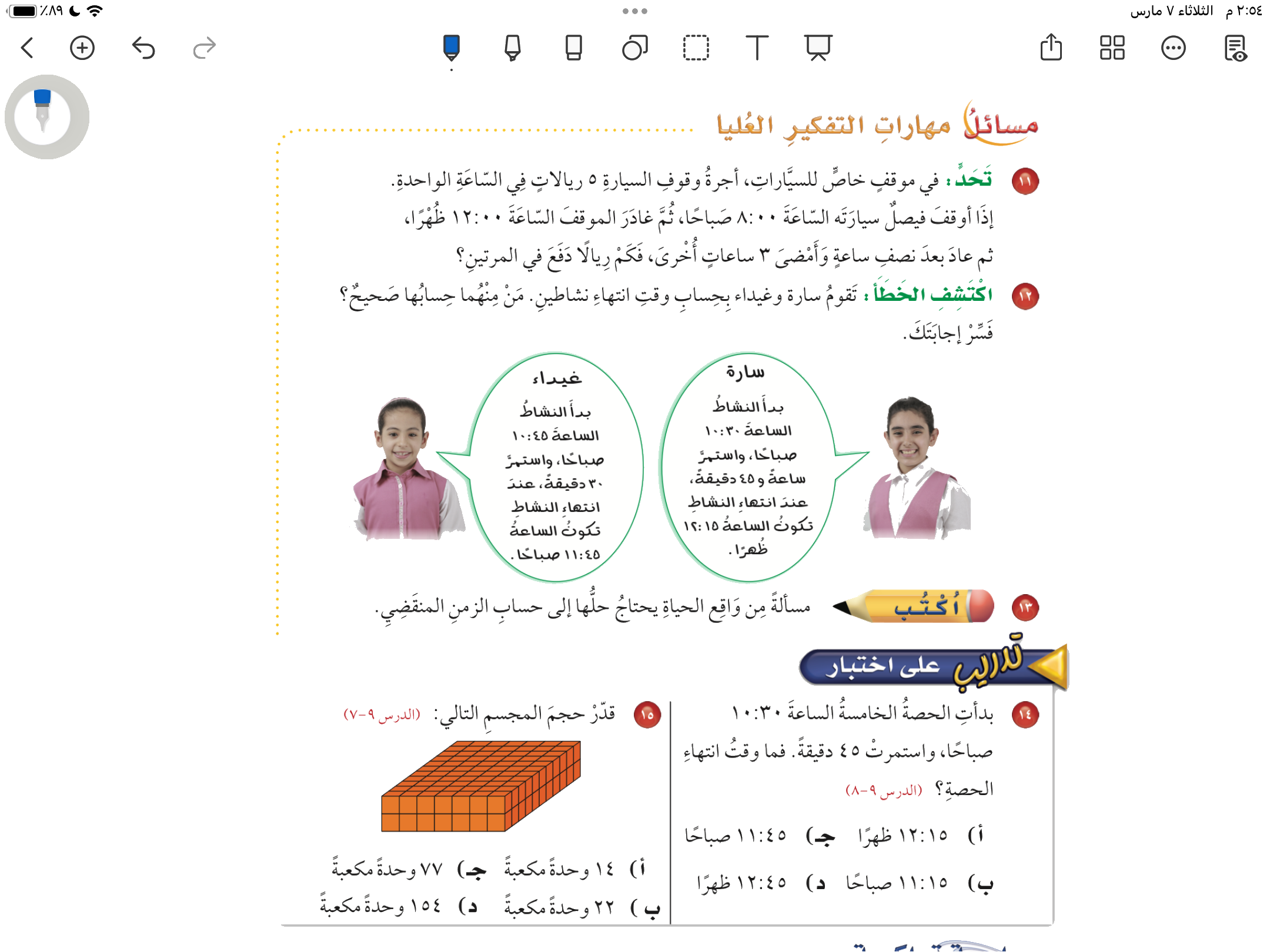 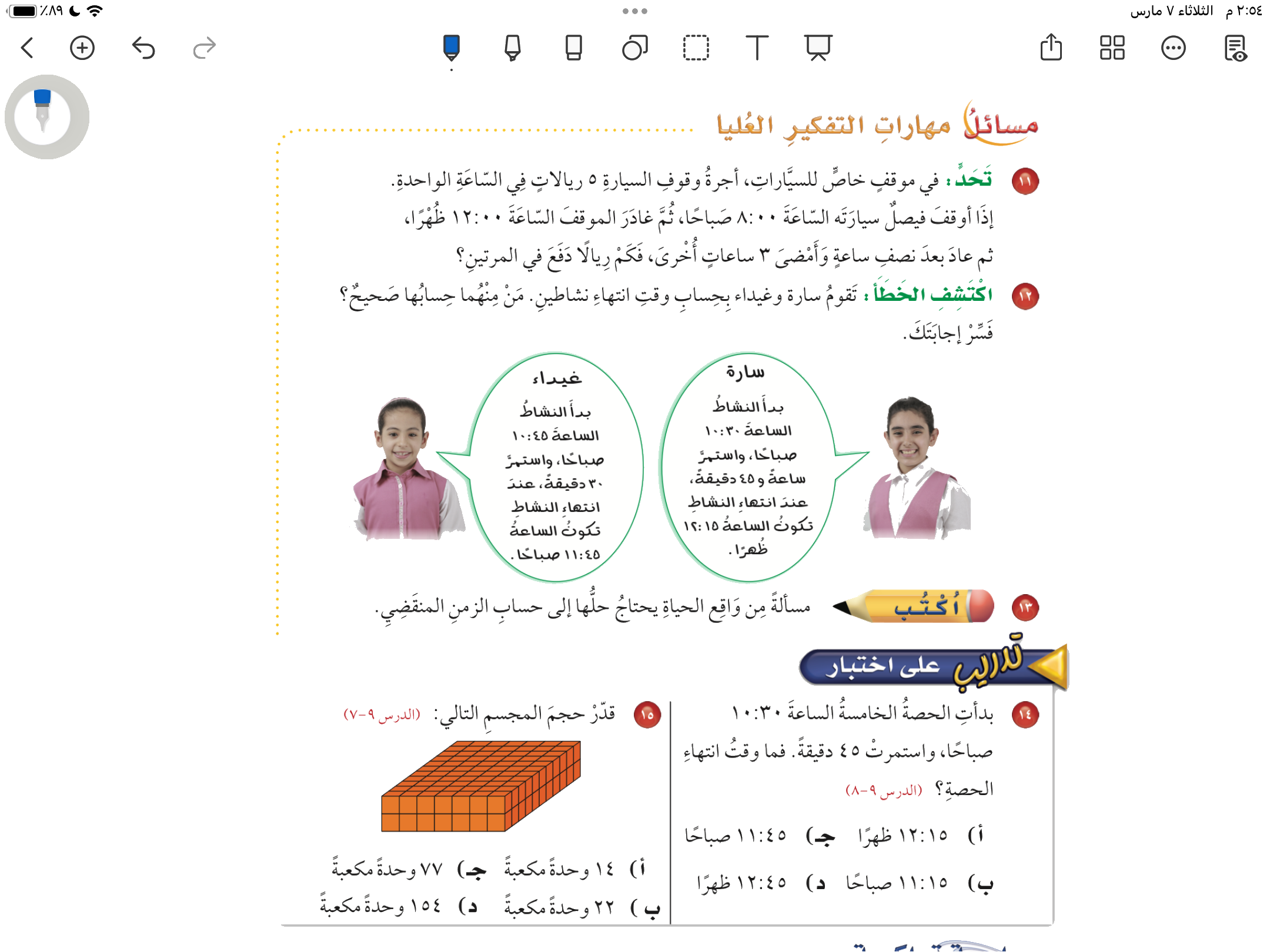 صفحة ٤٦
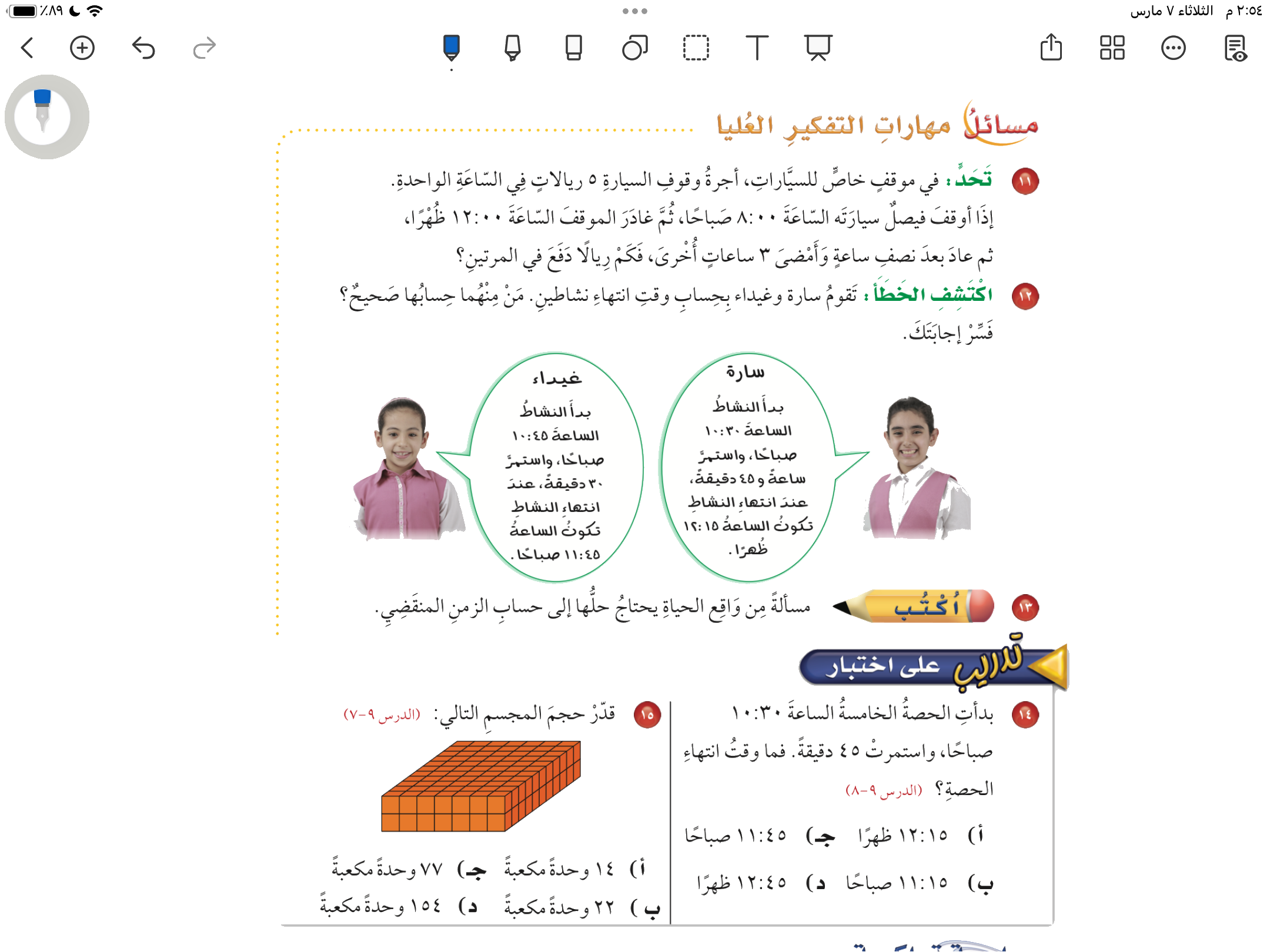 صفحة ٤٦